Ознакомление с работой по сертификации 
качества в провинции Хэйлунцзян
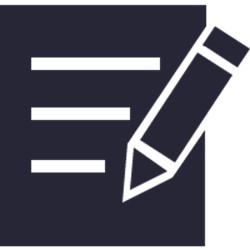 Хэйлунцзянский центр изучения стандартов
2017.5
Введение
Содержание
Специфика китайского типа управления  
по вопросам контроля, сертификации 
и аккредитации
Законы и положения, касающиеся 
вопросов сертификации и аккредитации
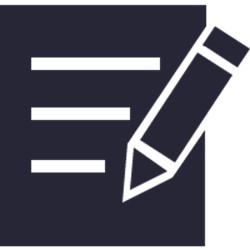 Укрепление  многостороннего 
международного сотрудничества в целях 
повышения взаимного доверия и 
взаимовыгодного сотрудничества
Введение
Сертификация и аккредитация - это международно-признанные инструменты управления качеством в целях  упрощения процедур торговли, ведения продаж и устойчивого развития мировой экономики, которые занимают все более важную роль в деловой среде.  Сертификация качества и аккредитация стали основой для содействия устойчивому развитию китайской экономики, тесных связей Китая с миром, повышению взаимного доверия и своеобразным мостом к общему развитию.      В последние десятилетия китайское правительство придает большое значение вопросам политики безопасности и социального общения, китайские предприятия по  повышению качества сертификации и аккредитации бурно развиваются и добились значительных результатов. Была создана базовая система сертификации и аккредитации, по которой  было выдано почти 1,6 млн.  действующих сертификатов, охватывающих сферы сертификации продукции, сертификации систем менеджмента, сертификации услуг; около 600 000 организаций получили  сертификационные и аккредитационные свидетельства, общий объем выданных сертификатов занимает первое место в мире в течение многих лет. Сертификация и аккредитация занимают достойное место в стране.
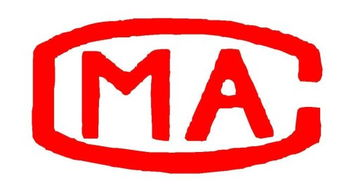 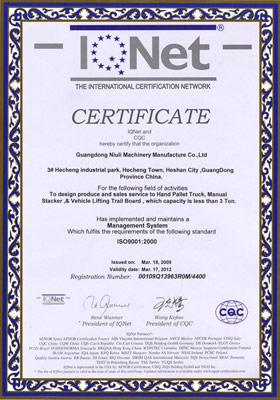 Введение
Китай присоединился ко всем 20 международным и региональным организациям сотрудничества в смежных областях. Наша страна подписала множество соглашений о взаимном признании, соглашения и документы о сотрудничестве с 28 странами и регионами. Сертификационные и аккредитационные свидетельства, а также протоколы испытаний, выдаваемые нашей страной, предоставляют странам больше полномочий на рынке, что дает возможность китайским предприятиям реализовать стратегию «единый сертификат для всего мира» во избежание дублирования сертификации, и получения прибыли от экспорта в миллиарды долларов.     Кроме того, Китай является постоянным членом Международной организации по стандартизации и Международной электротехнической комиссии,  занимает должность советника Международной организации по оценке соответствия стандартизации, является членом правления Международной электротехнической комиссии и заместителем председателя всех четырех учреждений по системам  взаимного признания продукции (IECEE, IECQ, IECEx, IECRE), более ста граждан Китая занимают высокие руководящие посты в ряде международных организаций по аккредитации.
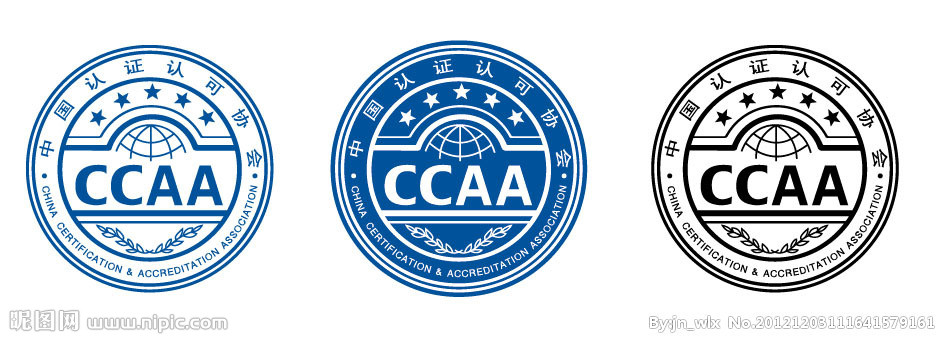 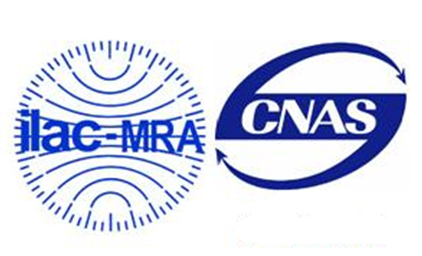 Специфика китайского типа управления  по вопросам
контроля, сертификации и аккредитации
Наша система сертификации и аккредитации соответствует международным нормам в сочетании с отдельными формами сертификации и аккредитации в Китае, что создает специфические характеристики. Наша система работы – это четкая единая национальная система централизованного управления процессами «сертификации и аккредитации» , метод работы, сочетающий в себе трехсторонний  механизм государственного управления;  механизм работы, обеспечивающий унифицированный контроль. Все соответствующие ведомства реализуют совместный механизм работы.
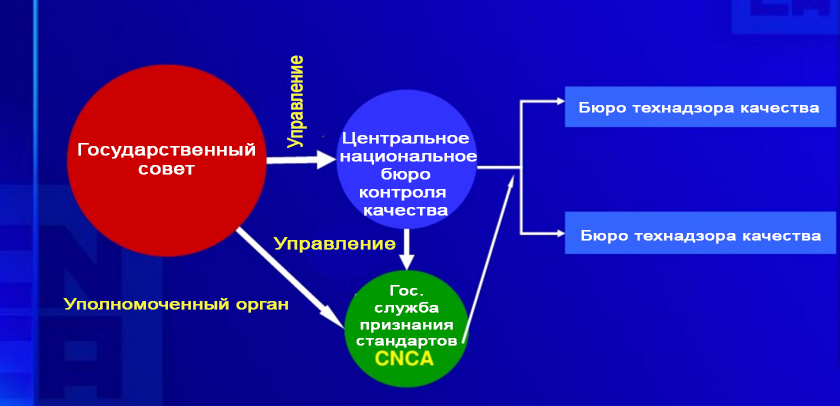 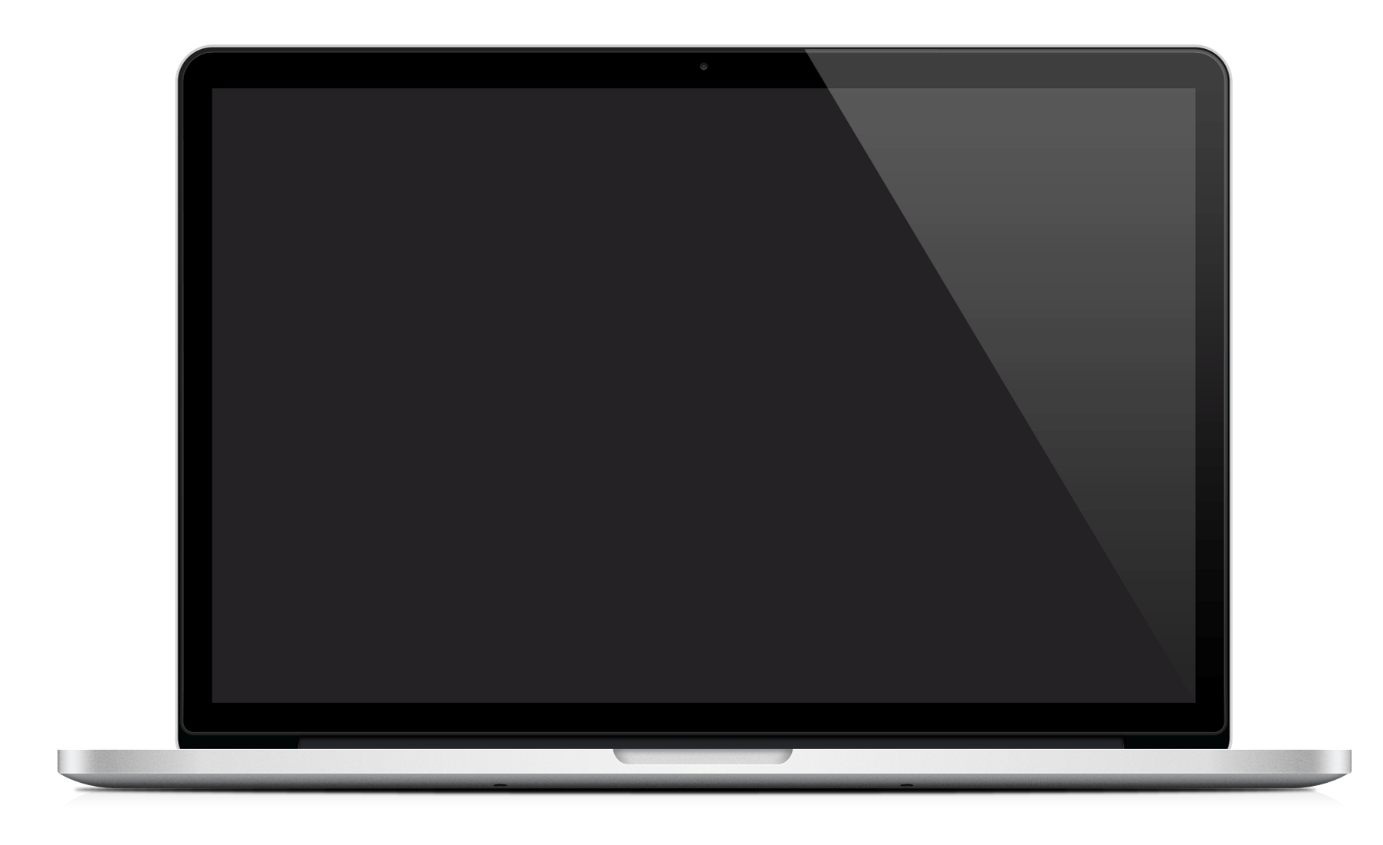 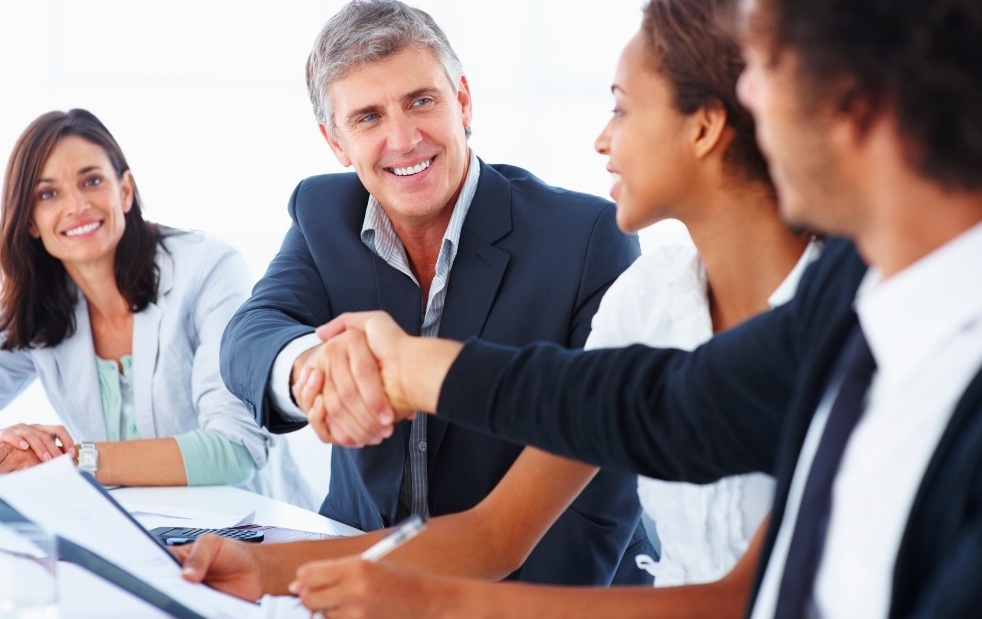 Система управления механизмом сертификации и аккредитации
Специфика китайского типа управления  по вопросам контроля, сертификации и аккредитации
Главное государственное управление по контролю качества и карантинному надзору, сокращенно именуемое «главное управление по контролю качества», - это Государственный совет КНР, ответственный за вопросы контроля национального качества, метрологии, товарной инспекции при ввозе-вывозе продукции, карантинного надзора при ввозе-вывозе продукции, ввозе-вывозе животных и карантинном контроле растений, продовольственной безопасности при экспорте-импорте, сертификации и аккредитации, стандартизации, параллельно осуществляющий функции законодательного администрирования.
     Комитет по вопросам национальной сертификации и аккредитации, а именно, Государственный Совет, принял решение о создании органа и передаче ему полномочий по выполнению административных функций, единого управления, который будет являться контролирующим органом, осуществляющим общую координацию работ по сертификации и аккредитации.
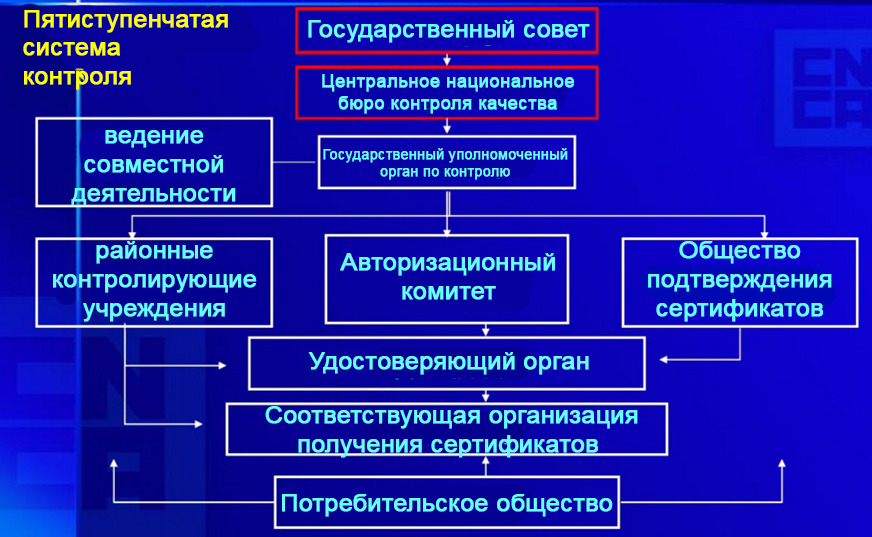 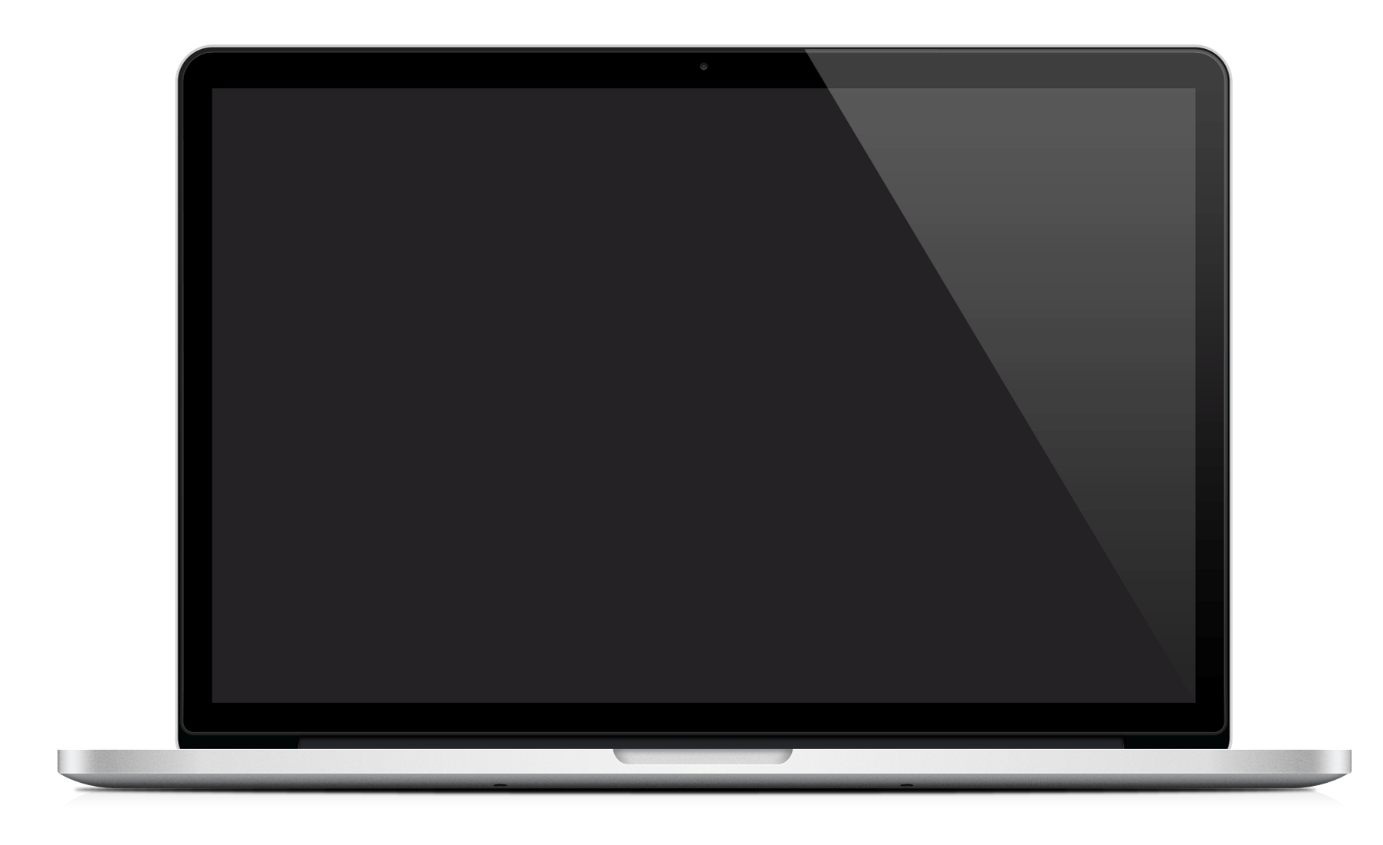 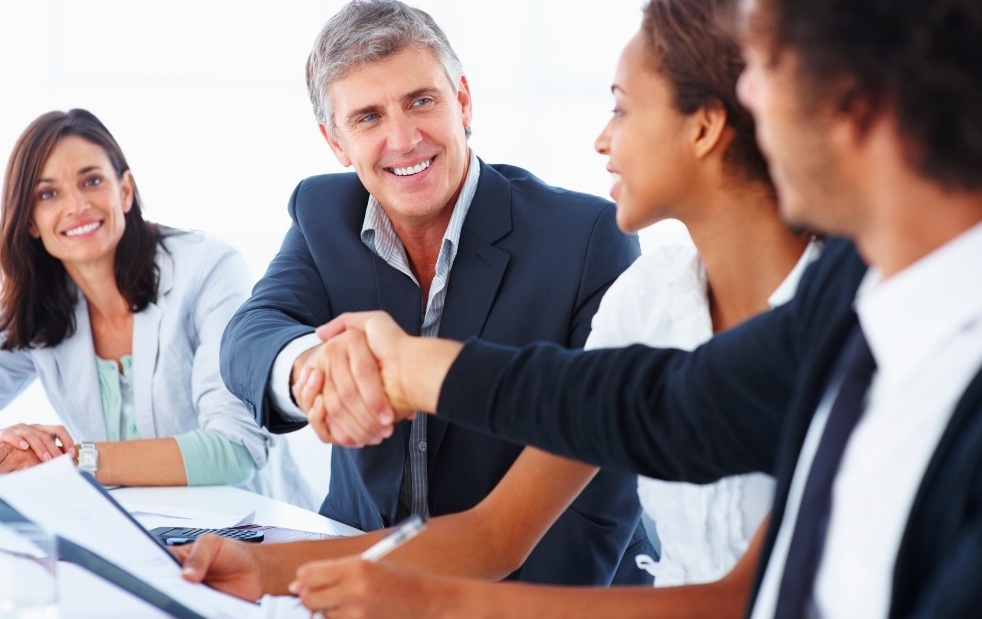 Специфика китайского типа управления  по вопросам контроля, сертификации и аккредитации
Бюро технического контроля качества провинции Хэйлунцзян – это  компетентная государственная организация в провинции по стандартизации, оценке, качеству и специальному оборудованию в области  мониторинга безопасности  и проведения надзорного контроля,  а также контроля соответствия законодательству. 
Управление по сертификации и аккредитации при Бюро технического контроля качества провинции Хэйлунцзян несет ответственность за  предоставление обществу достоверной информации и результатов исследовательских работ, а также является механизмом контроля качества, оценки работы и административного контроля. Оно является механизмом сертификации и аккредитации деятельности рабочего персонала,  сертификации предприятий и качества работы.
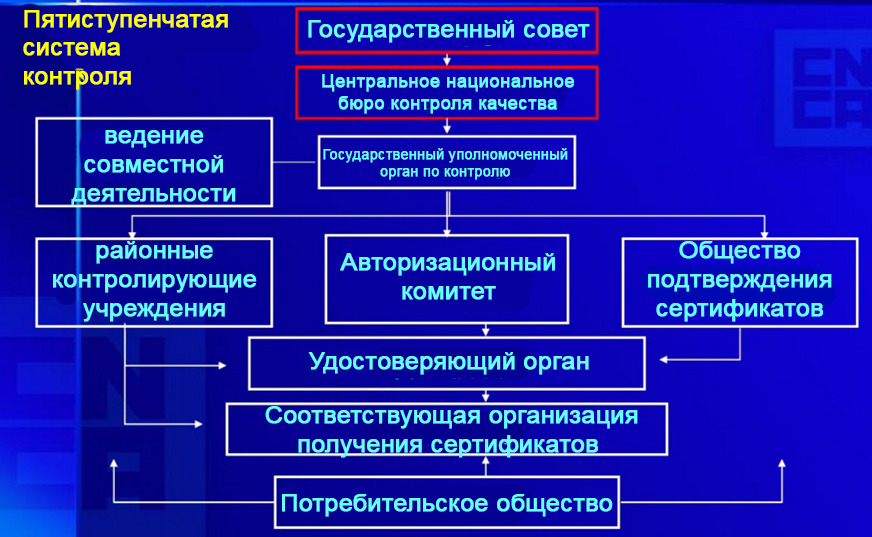 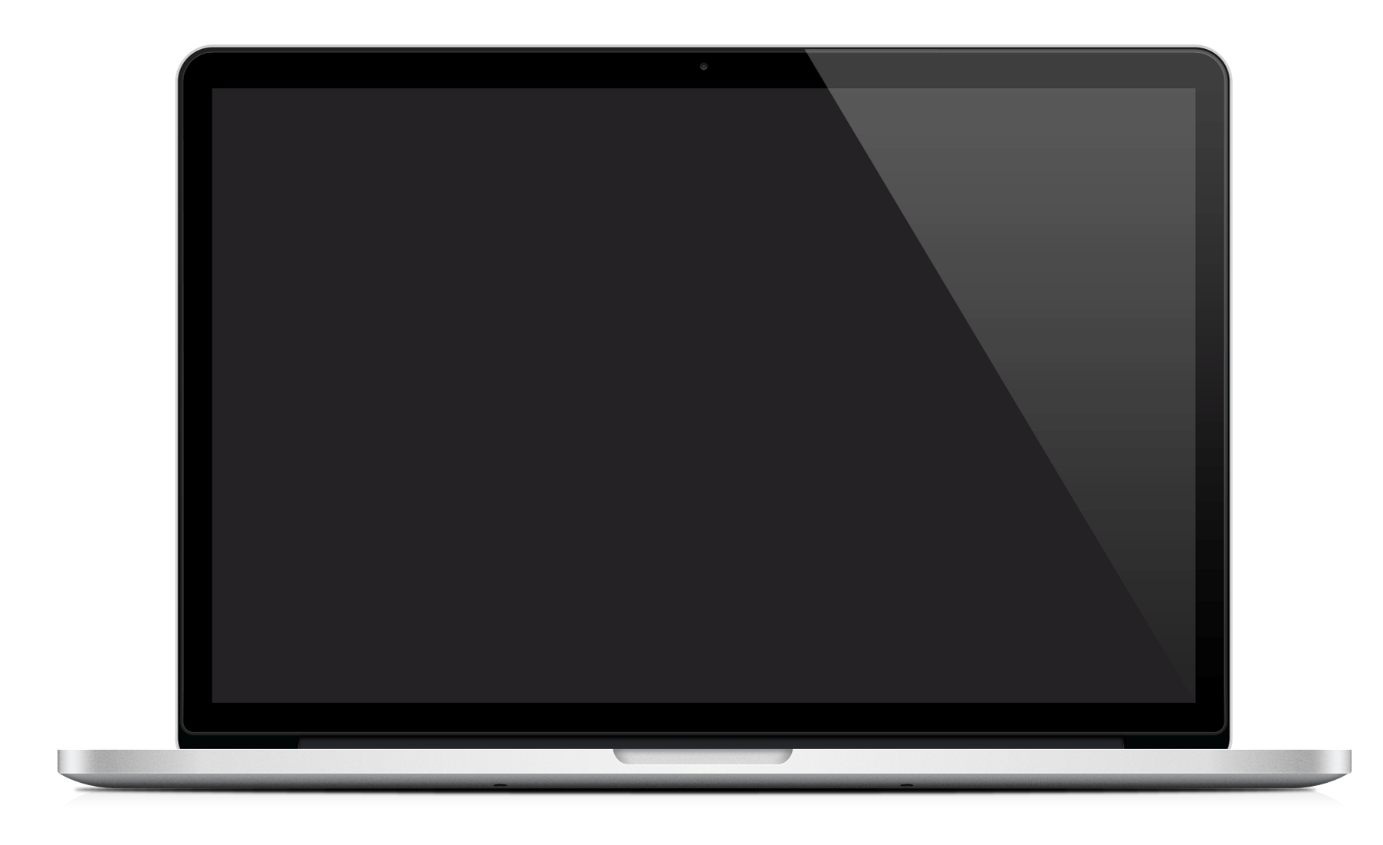 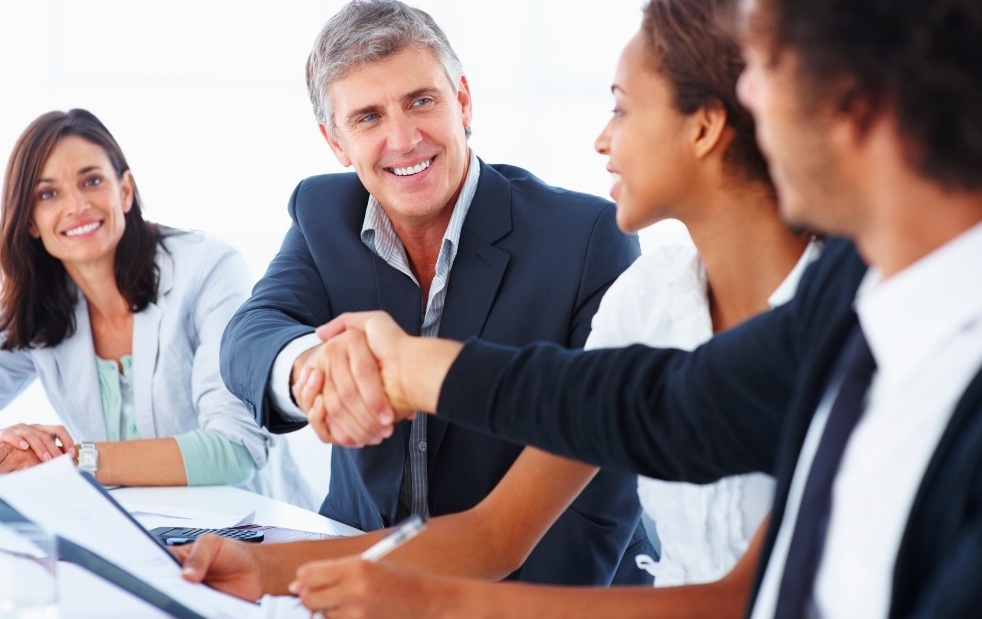 Это орган по контролю  использования аккредитационных и сертификационных знаков; орган по надзору за соблюдением обязательной сертификации продукции; предоставления консультаций в области сертифицирования, учреждения организаций по проведению обучения в области сертификации и аккредитации. На основании законодательства Управление несет ответственность по предоставленным полномочиям по сертификации и аккредитации, ведет работу по проверке и приемке, а также управлению в соответствии с законодательством по стандартизации и координации рыночных отношений.
Специфика китайского типа управления  по вопросам
контроля, сертификации и аккредитации
Центральное управление Бюро технического контроля качества провинции Хэйлунцзян – это бюро непосредственного подчинения провинции,   выполняющее четыре основные функции: 1 – отвечает за сертификацию качества продукции и предоставляет консалтинговые услуги по  корреляции деятельности; 2 – отвечает за организацию обучения по вопросам сертификации качества продукции; 3 – берет на себя ответственность по администрированию и контролю работ по внедрению технологий, включая: более 1000 исследований по контрольно-измерительным приборам, 60 лицензий на производство продукции высшей категории,  3 лицензии на производство продуктов питания высшей категории, исследования в соответствии с местным законодательством; 4 – работы по сертификации с привлечением третьей стороны.
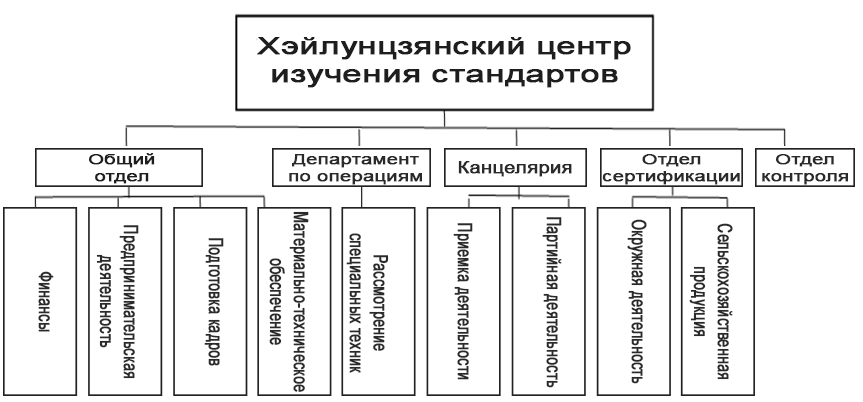 В подчинении Управления находится два удостоверяющих органа:  окружная сертификационная группа Хэйлунцзянской корпорации и Центр по сертификации качества сельскохозяйственной продукции в провинции.
Специфика китайского типа управления  
по вопросам контроля, сертификации и аккредитации
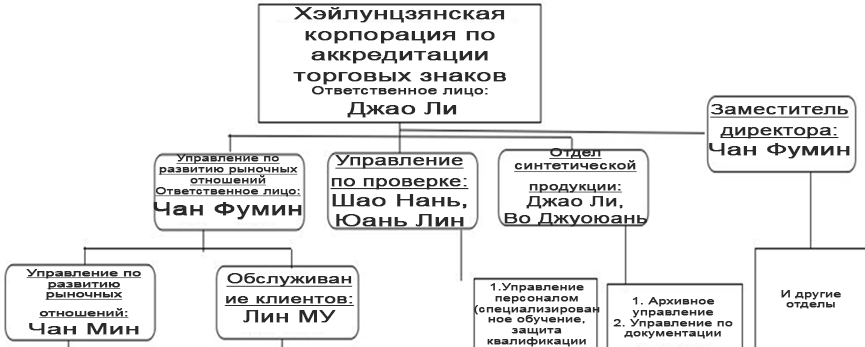 Сфера деятельности Хэйлунцзянской корпорации по аккредитации торговых знаков:  сертификация системы менеджмента качества, сертификация системы экологического менеджмента, сертификация профессиональной системы управления охраной труда, система сертификации менеджмента качества в строительстве , сертификация системы управления безопасностью пищевых продуктов (GB / T 22000), анализ рисков продуктов питания и критические контрольные точки (HACCP), система сертификации (сертификаты, в том числе CAC), система сертификации - анализ рисков  молочной продукции и критические контрольные  точки (HACCP), система  GMP (Good Manufacturing Practice) для молочной продукции, система сертификации управления энергоресурсами, система IQNet для администрирования сертификации социальной ответственности (SR10),
Система сертификации по обеспечению безопасности и защиты информации, система контроля сертификации по техобслуживанию информации, сертификация конечной продукции, добровольная сертификация продукции, сертификация национальной органической продукции (GAP),  сертификация кормовой продукции, международная сертификация взрывобезопасной электротехнической продукции, ELI – глобальная сертификация высокоэффективного освещения, сертификация Альянса США в защиту тропических лесов для устойчивого сельского хозяйства (SAN) и сертификация лесов (FSC), а также совместная сертификация и контроль энергоресурсов,  оценка энергосберегающих технологий, корреляция аттестации техобслуживания, отвечающая высокому уровню служебной аттестации. Окружная сертификационная группа по знакам качества является членом IQNET.
Специфика китайского типа управления  
по вопросам контроля, сертификации и аккредитации
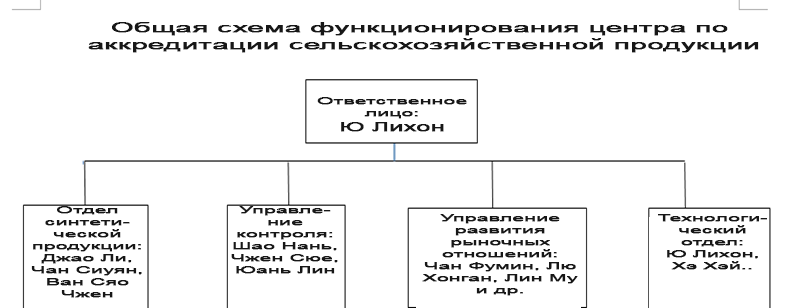 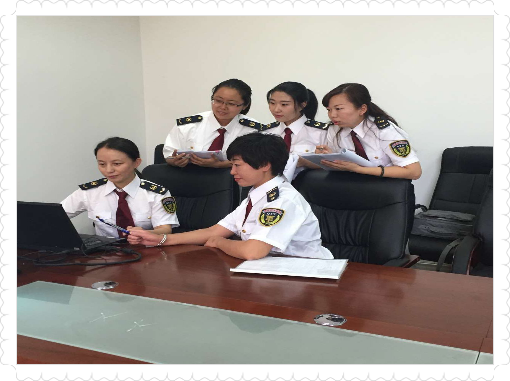 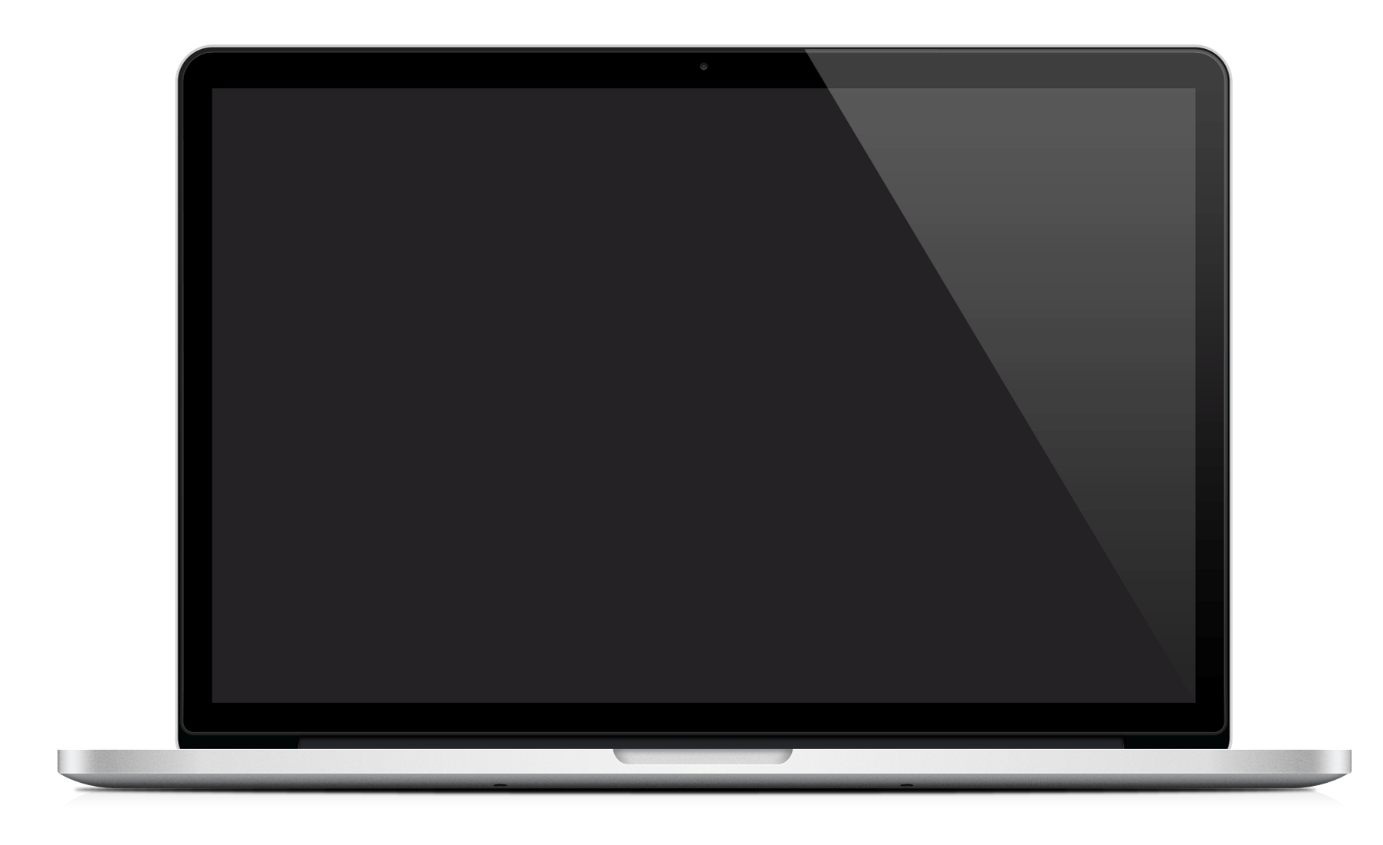 Сфера деятельности центра сертификации качества сельскохозяйственной продукции по провинции Хэйлунцзян: сертификация органической продукции  (в том числе: растениеводство, разведение скота и переработка такой продукции) и сертификация GAP (сертификации надлежащей сельскохозяйственной практики).
Законы и положения, касающиеся вопросов 
сертификации и аккредитации
《Закон КНР о качестве продукции》 （выпущен Национальным народным конгрессом）
《Закон КНР о стандартизации》（ выпущен Национальным народным конгрессом） 
《Закон КНР о безопасности продовольственной продукции》（ выпущен Национальным народным конгрессом）
《Закон КНР о безопасности и качестве сельскохозяйственной продукции》（ выпущен Национальным народным конгрессом）
《Постановление КНР  о выполнении закона о безопасности пищевой продукции》（Постановление Государственного Совета）
《Постановление КНР о сертификации и аккредитации》（ Постановление Государственного Совета ）
《Мероприятия по регулированию механизмов аккредитации》（Приказ главного национального управления по качеству № 141 от 2011 г.）
《Мероприятия по регулированию аккредитации торговых знаков и  выдаче аккредитационных сертификатов》（ Приказ главного национального управления по качеству № 63 от 2004 г.) 
《Мероприятия по контролю за организацией обучения по вопросам системы аккредитации》（Постановление Сертификационной и аккредитационной администрации КНР (CNCR) № 14 от 2004 г. ）
《Закон о сертификации органической продукции》 (Приказ главного национального управления по качеству № 67 от 2004 г. )
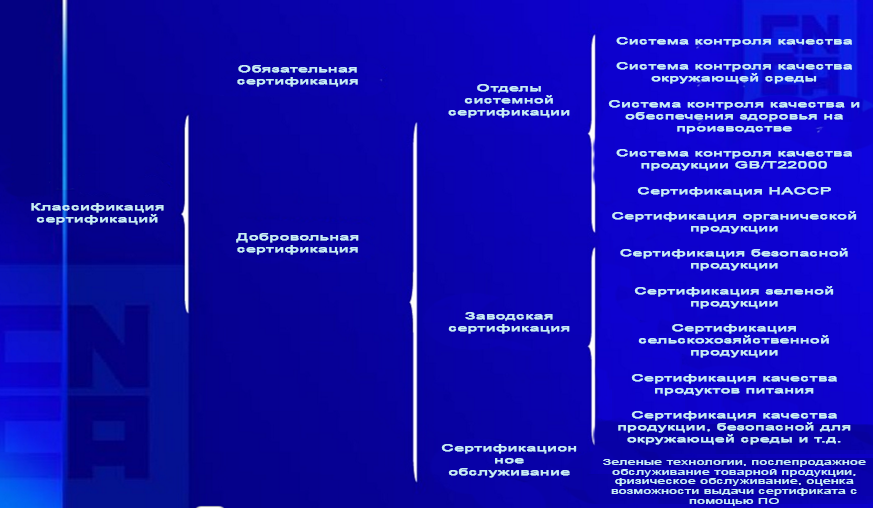 Законы и положения, касающиеся вопросов 
сертификации и аккредитации
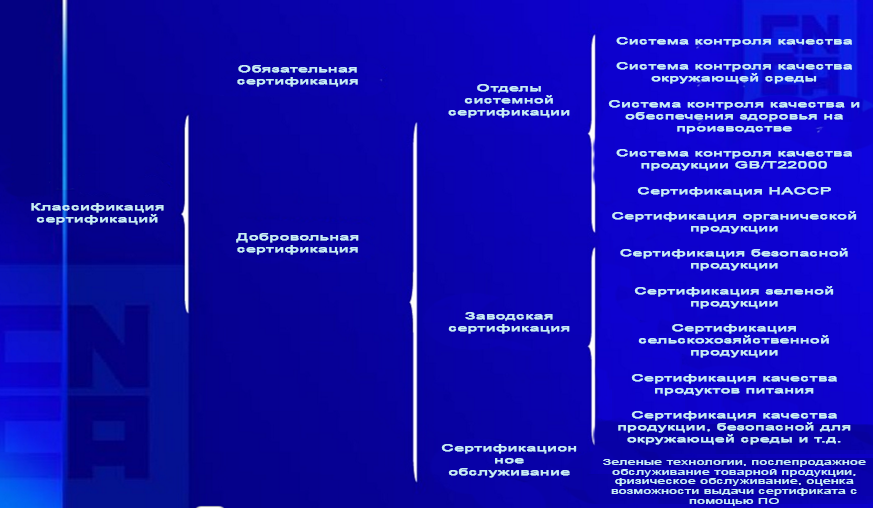 《Положение о внедрении сертификации органической продукции》（Постановление Сертификационной и аккредитационной администрации КНР (CNCA-N-009：2011) № 34 от 2011 г. ）
《Список сертифицируемой органической продукции》（ Постановление Сертификационной и аккредитационной администрации КНР № 2 от 2012 г.）
《Национальный стандарт по органической продукции》（GB/T 19630-2011）
《Постановление относительно выпуска торговых знаков о национальной сертификации органической продукции и информирование о решении соответствующих вопросов" (Постановление признано государством за № 34 от 2005 г.)
«Уведомление о дальнейшем развитии системы сертификации торговых знаков на национальную органическую продукцию» (Постановление признано государством за № 68 от 2011 г.)
«Вопросы, связанные с сертификационными знаками органической продукции в отношении системы администрирования данных.»
« Стандарты по оросительной воде" (GB 5084)
«Стандарты качества почвы» (GB15618)
«Стандарты качества воды для орошения» (GB5084)
Законы и положения, касающиеся вопросов 
сертификации и аккредитации
« Стандарты качества по воздуху »  (GB3095)
«Предельно допустимая концентрация атмосферных загрязнителей для защиты сельскохозяйственных культур» (GB9137)
«Нормы гигиены пищевых предприятий GM» (GB14881)
«Стандарты здоровья по питьевой воде» (GB5749)
«Пищевые стандарты здоровья в отношении добавок» (GB 2760)
«Пределы допустимого содержания микотоксинов в пищевых продуктах» (GB 2761)
"Загрязнители в пищевых продуктах" (GB 2762)
"Экологические текстильные технические требования" (GB / T18885)
«Стандарты по загрязняющим выбросам текстильной промышленной воды (GB4287)
И пр.
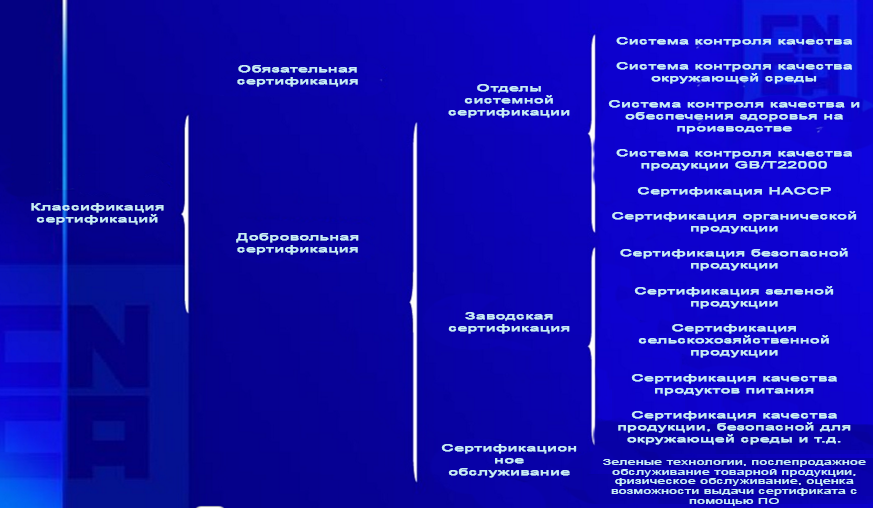 Укрепление  многостороннего международного сотрудничества в целях
 повышения взаимного доверия и взаимовыгодного сотрудничества
План развития «Сертификация и развитие инспекции по аккредитации на тринадцать-пятнадцать лет» (2015-2020) четко указывает: «Один пояс и один путь" - акцент на сотрудничестве по вопросам сертификации и аккредитации, повышение товарооборота и ускорение развития системы аккредитации и сертификации, укрепление двустороннего взаимного доверия, содействие и значительные достижения в вопросах двусторонних отношений на международном уровне. Инициатива "Один пояс и один путь" направлена на содействие развитию сотрудничества по всем вопросам взаимного признания процесса утверждения сотрудничества в области национальной сертификации. Упор на активизацию обмена и сотрудничества по ключевым национальным стратегиям и коммуникационным технологиям, исключение несоблюдения законодательства, мешающих и ненужных барьеров. Во-вторых, необходимо развивать систему международного взаимного признания сертификатов, в том числе, по конечной продукции «Один стандарт, сертификат, региональный трафик.»
	В то же время, наряду с усилиями по повышению сертификации и аккредитации, может наблюдаться и торгово-экономическое развитие в условиях поощрения открытого рынка по национальной сертификационной инспекции.
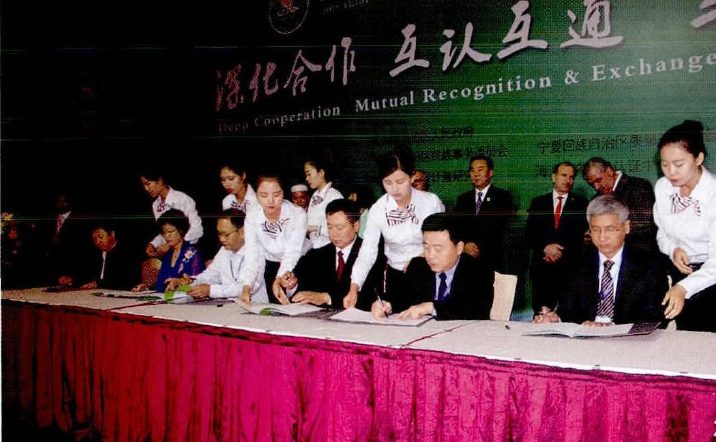 Укрепление  многостороннего международного сотрудничества в целях 
повышения взаимного доверия и взаимовыгодного сотрудничества
С помощью уверенного продвижения стратегии "Один пояс, один путь" потенциал производства оборудования и расширения международного сотрудничества станет значительным двигателем для экономического развития Китая, и, несомненно, окажет значительное влияние на развитие системы сертификации и аккредитации. На пути продвижения системы сертификации и аккредитации она окажет значительное влияние на укрепление многостороннего международного сотрудничества, поможет решить множество проблем, возникающих в результате существования дублирующих друг друга международной и национальной систем сертификации и аккредитации, повторения сертификации и других вопросов, снижения операционных издержек и рисков, поможет предприятиям обеих сторон найти "выход" для повышения взаимного доверия и взаимной выгоды.
Деятельность в России схожа с деятельностью в провинции Хэйлунцзян, поэтому мы наиболее подготовлены к проведению большего обмена и технической сертификации и аккредитации нашего соседа, и совместно с нашим заинтересованным соседом - Россией постоянно продвигать сотрудничество в различных областях системы контроля качества в целях гарантии качества и безопасности, вместе повышать уровень упрощения процедур торговли, совместно работать над созданием механизмов совместимости, разрешить обоим государствам пользоваться преимуществами обеих систем сертификации, совместно использовать полученные наработки. В условиях стратегии "Один пояс, один путь" создавать условия для плодотворного совместного сотрудничества, создания и укрепления взаимного доверия.
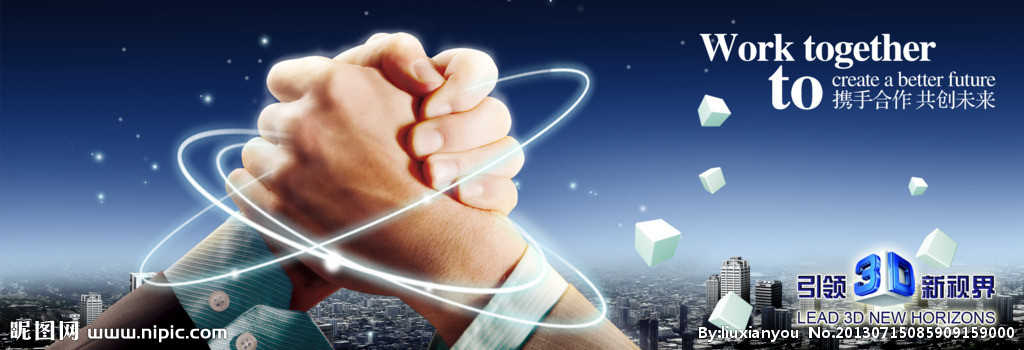 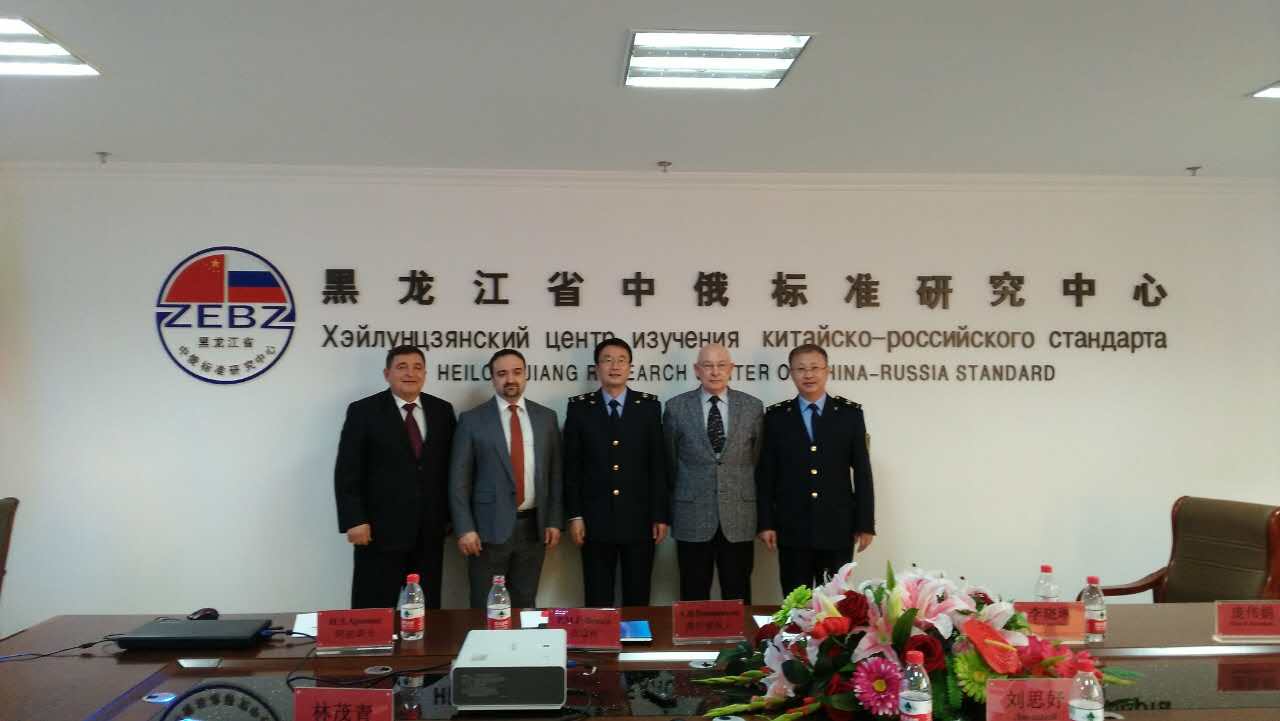 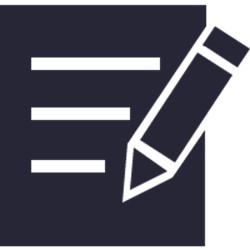 Хэйлунцзянский центр изучения стандартов